FinELib ja OA-infrat 1/2
Timo Vilén
timo.vilen@helsinki.fi
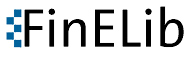 FinELib ja OA-infrat 2/2
Suomalaisia tukijaorganisaatioita: 16
Tuettuja OA-infroja: 6
Tukisummat: 1000-3000€ /v/org.
Sitoudutaan 3 vuodeksi
Uusina tukikohteina alkuvuodesta 2022: arXiv ja DSpace
Kriteerit OA-infrojen tukemiselle?
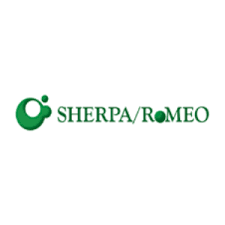 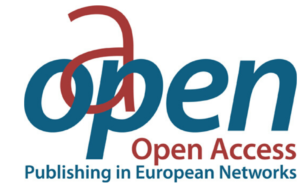 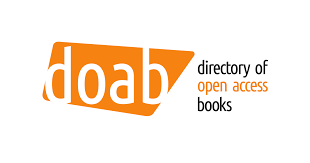 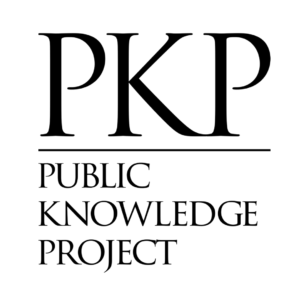 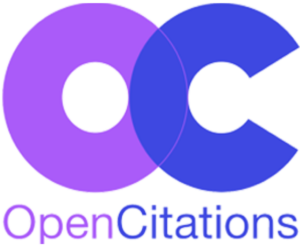 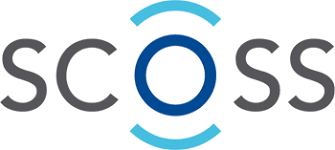 Timo Vilén
timo.vilen@helsinki.fi
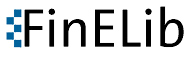